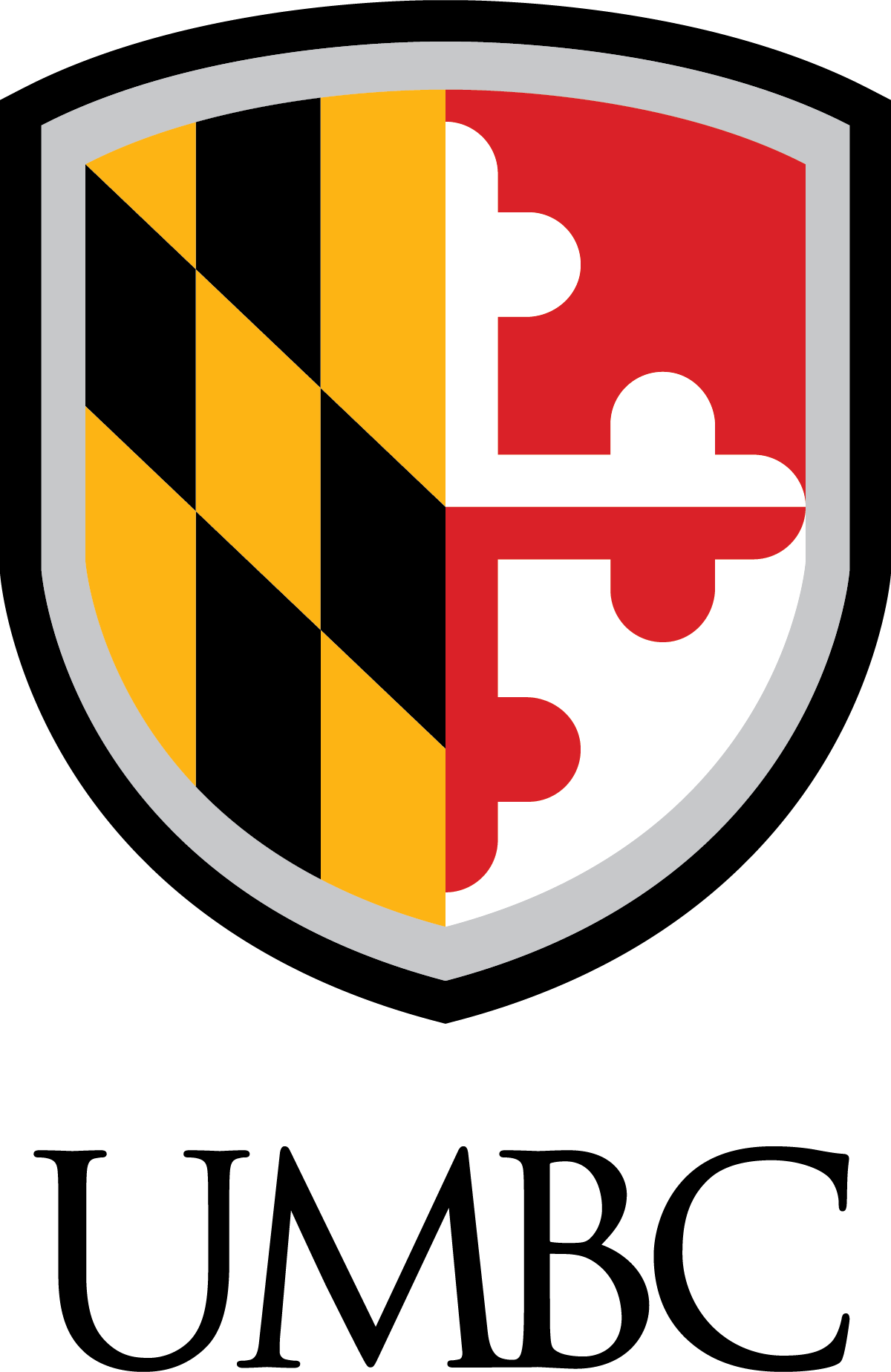 THE COLLECTIVE BARGAINING BILL
GSA Town Hall
February 11th, 2021
GAAC – Meet & Confer
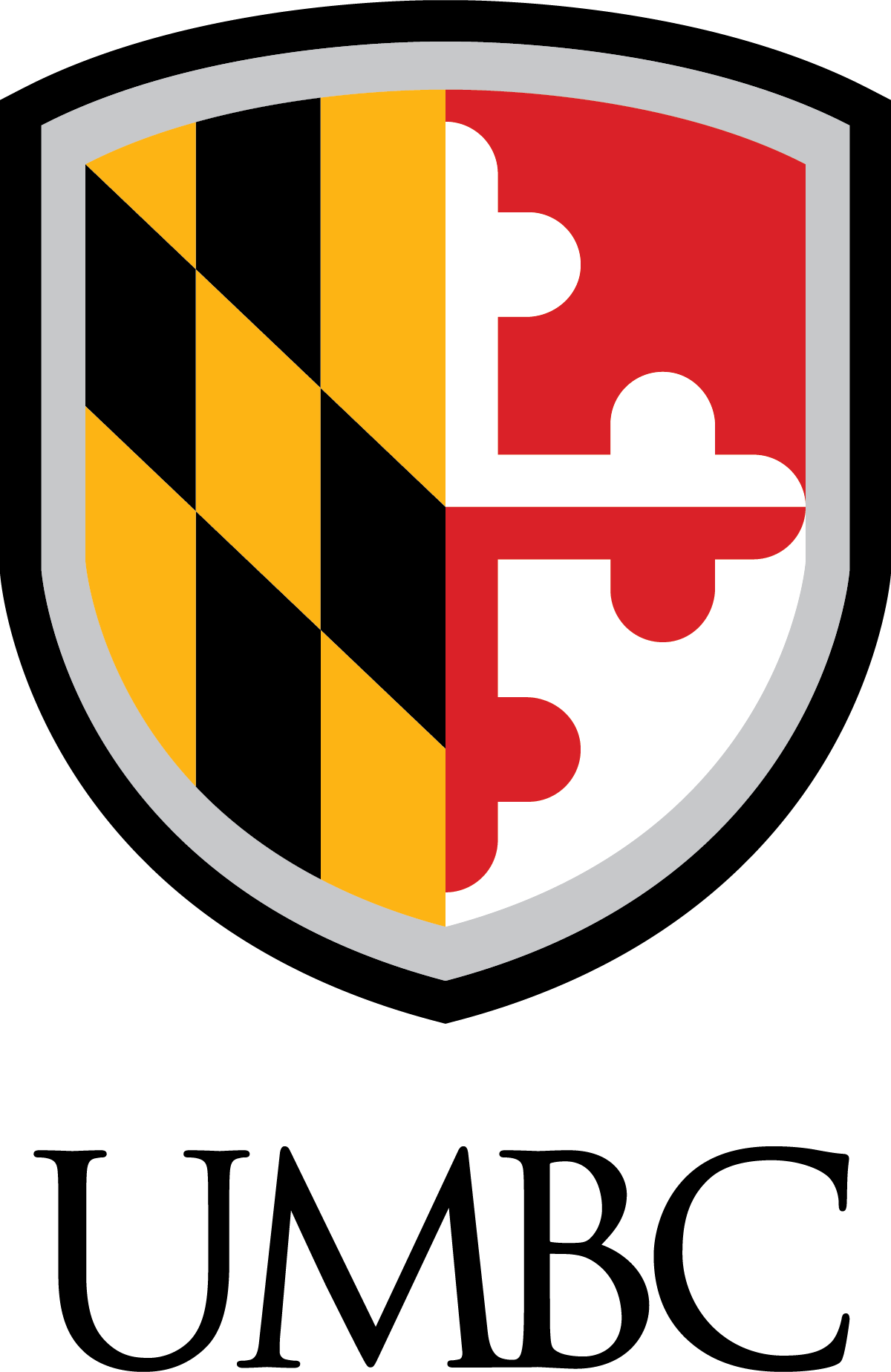 Meet and Confer (M&C) is a policy adopted by the University System of Maryland (USM) which allows Graduate Assistants (GAs) to engage in formal discussions with the administration regarding employment issues.

It is a method established by USM for GAs to voice their concerns directly to the administration.

The GAAC meets with the Dean of the Graduate School, the Provost, and the Vice President for Administrative Affairs at least twice a year to engage in M&C discussions.

The GAAC is also charged with running an election process by which the GAs of UMBC can vote on whether or not to bring external representation into these conversations.
[Speaker Notes: https://gsa.umbc.edu/meet-confer/]
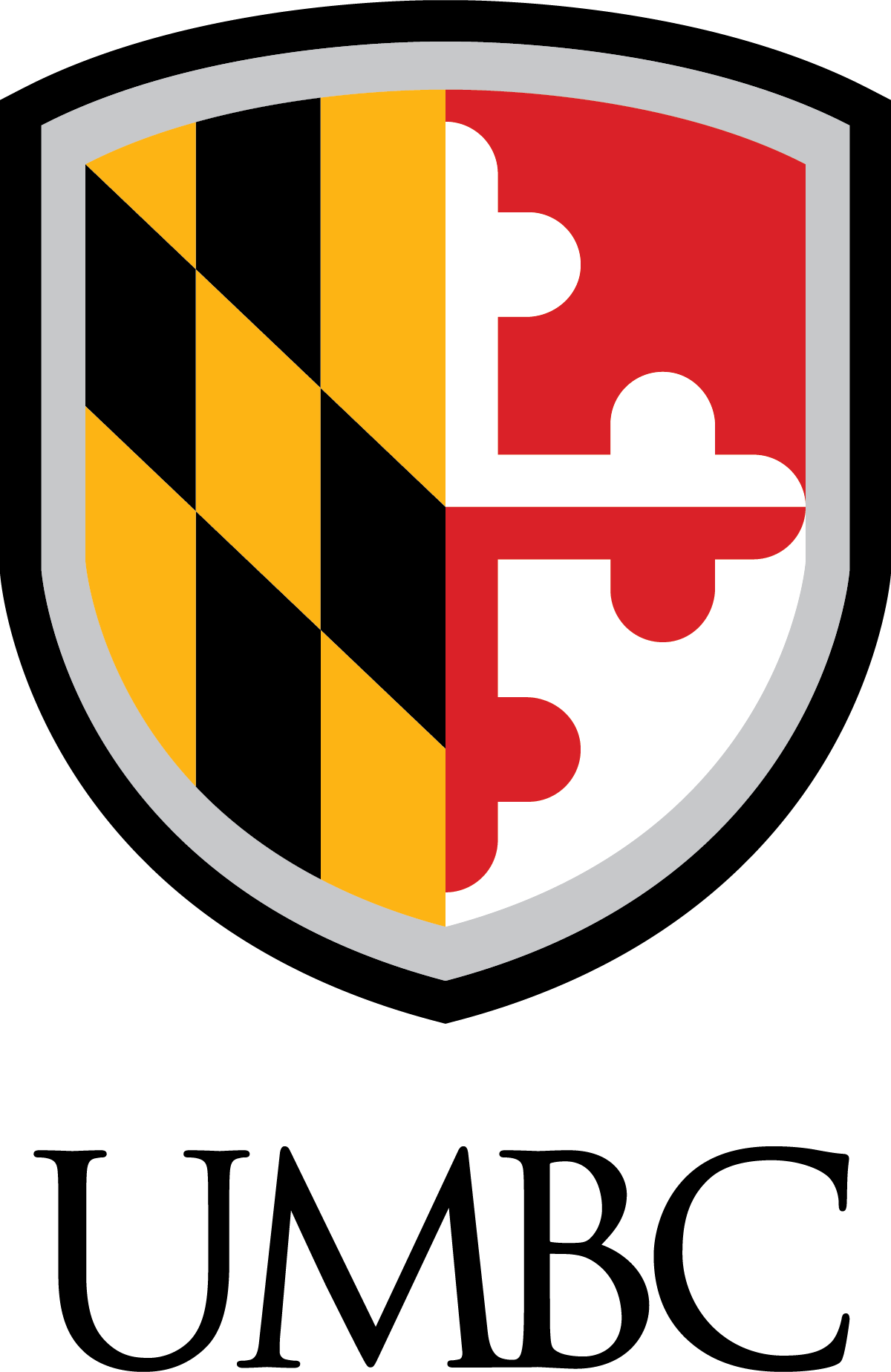 Collective Bargaining Law in MD*
Senate Bill 207 gave certain University employees the right to bargain for wages, hours and other terms and conditions of employment through negotiations between representatives of Management (Employer) and the Union (Employees). 

The following are excluded from participation in the collective bargaining process under the collective bargaining law: Faculty; Faculty Librarians; Student Employees (GAs) including Teaching Assistants, Research Assistants, Fellow or Post-Doc Interns.

The end result of collective bargaining is the labor contract between an employer and the union. 

The law established three potential bargaining units:
All eligible exempt employees
All eligible non-exempt employees
All eligible sworn police officers
*UMBC HR on Collective Bargaining.
Legislative history
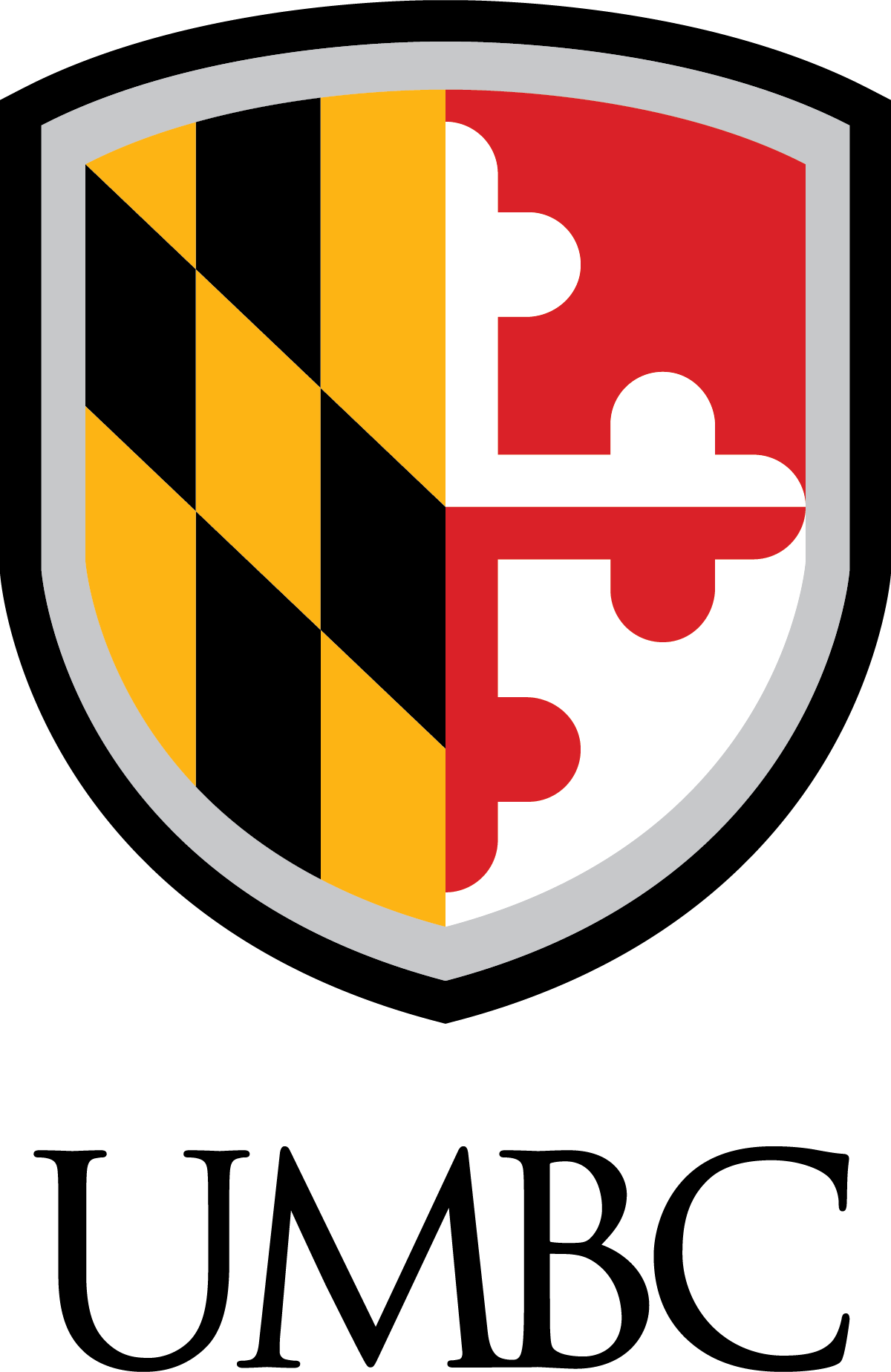 USM graduate students have been prohibited from Collective Bargaining via legislation since 2001.1


Meet and Confer was offered as a specific alternative in 2012.

GAs at UMD, Bowie State, Towson have expressed their serious issues to university administration but were unheard.2 

Historically, UMBC GSA opposed previous years’ bills citing concerns about uncertainty regarding FICA exemption status and health insurance premium costs.3

As we do every year, we take seriously our responsibility to represent all graduate assistant voices which is why we have conducted a thorough review of this matter, collected perspectives from the stakeholders of Senate Bill 521, and are hosting this session to present all the information we have gathered in our review.  


_______________________________________________________________________________________________________________________________________
1: https://docs.google.com/document/d/1yfdMf_W2hUh8mByXN1RpFV4ziY1wAQXZswtmZvw2VMA/edit?usp=sharing
2: https://docs.google.com/document/d/1yfdMf_W2hUh8mByXN1RpFV4ziY1wAQXZswtmZvw2VMA/edit?usp=sharing
3:  https://gsa.umbc.edu/gaac/?id=90509
[Speaker Notes: In discussing this bill - we are NOT lawyers. This is our analysis and based on our evaluation of multiple sources. 


https://mgaleg.maryland.gov/2020RS/fnotes/bil_0008/sb0658.pdf - policy and fiscal analysis of last year’s bill

https://docs.google.com/document/d/1yfdMf_W2hUh8mByXN1RpFV4ziY1wAQXZswtmZvw2VMA/edit?usp=sharing for GAs at other USM institutions]
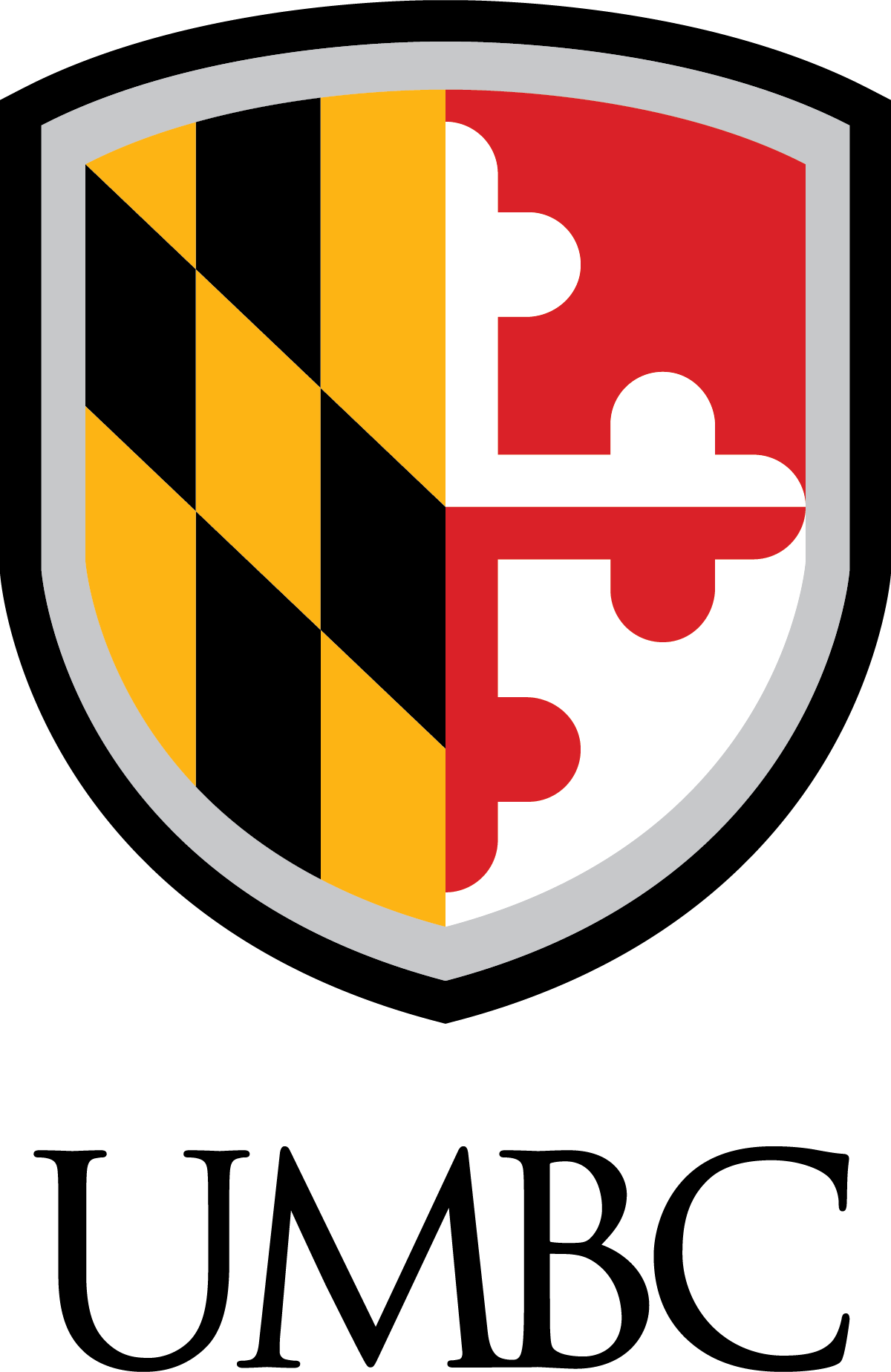 SENATE BILL 521
This bill is explicit in stating that if graduate students utilize their right to collective bargain, then each system institution shall have separate bargaining units (top of page 6 on the bill). 1

This bill would only allow for the right to collectively bargain. 
For example: If UMCP decides to use their right to collectively bargain, UMBC does not have to and we can keep our Meet & Confer process.  
At Rutgers University

The USM Student Council prepared this translation of the bill.2 





___________________________________________________________________________________________________________________________________________
1: Confirmed by Senators co-sponsoring the legislation, Annie Rapepaort - USM Student Council President, Rachel Lamb - 
2: https://docs.google.com/presentation/d/1BS5Pr7IzNV4uspv1Ltyh8jvbcby_TMQX/edit#slide=id.p1
[Speaker Notes: Send link to the Senate Bill on this slide - http://mgaleg.maryland.gov/mgawebsite/Legislation/Details/sb0521?ys=2021RS

 USM translation - https://docs.google.com/presentation/d/1BS5Pr7IzNV4uspv1Ltyh8jvbcby_TMQX/edit#slide=id.p1

With collective bargaining rights comes the right to have the protection real, enforceable contracts, the right to petition the Higher Education Ombudsman, and the ability to advocate for basic workplace conditions befitting professionals (from Simon Sheaff and I am the Vice President of Legislative Affairs for the Graduate Student Government at the University of Maryland - College Park)]
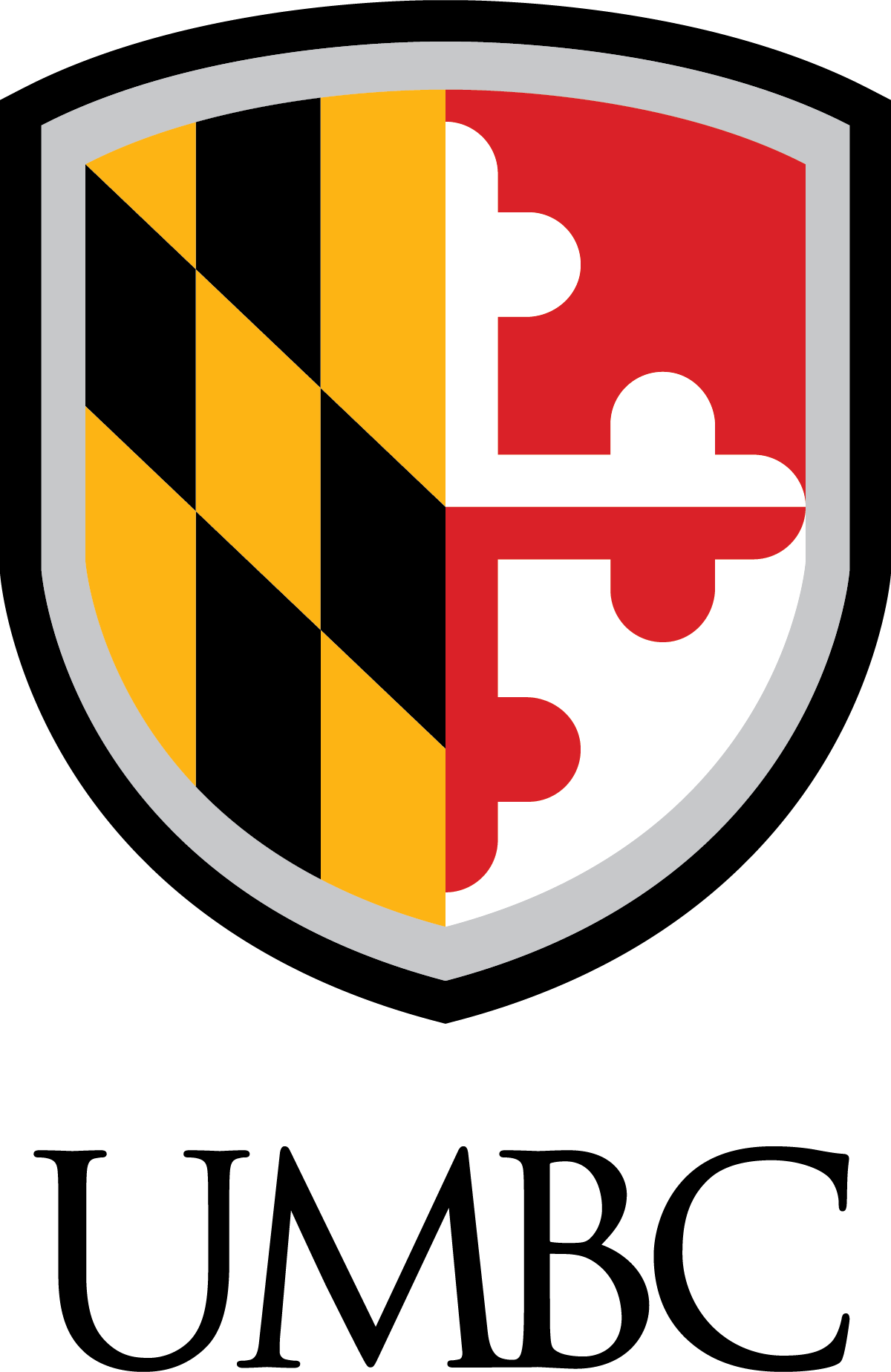 WHAT IT MEANS FOR UMBC GAs
2021: GSA and GAAC have not yet taken any formal position (or action) on SB0521.

If passed, this bill only gives USM institutions the option to collectively bargain
It does not require all USM institutions to collectively bargain*
It does not guarantee that UMBC GA’s will/will not: 
1) become employees, 
2) lose their FICA exemption 
3) experience health insurance premium increases

UMBC’s GAAC will not take any formal position or action until hearing from the larger UMBC GA population for their thoughts, opinions, questions, and feedback.


Sources: Sen. Shelly Hettleman, Rachel Lamb
[Speaker Notes: Re: FICA The determining factor of FICA status is completely about how many credits a student is enrolled for, and not their right to collectively bargain or otherwise. Unionizing has not resulted in graduate assistants being subject to FICA taxes at any university. This is reflected in the FICA policies at any number of institutions at which graduate workers have collective bargaining rights: University of Florida, University of Michigan, Temple University, University of California, Oregon State University, Michigan State University, University of Illinois System, Southern Illinois University, Montana State University, University of Washington, University of Oregon, University of Iowa, University of Wisconsin, Rutgers, Cal State schools.

FICA exemption status at UMBC: https://hr.umbc.edu/payroll-tax-information/]
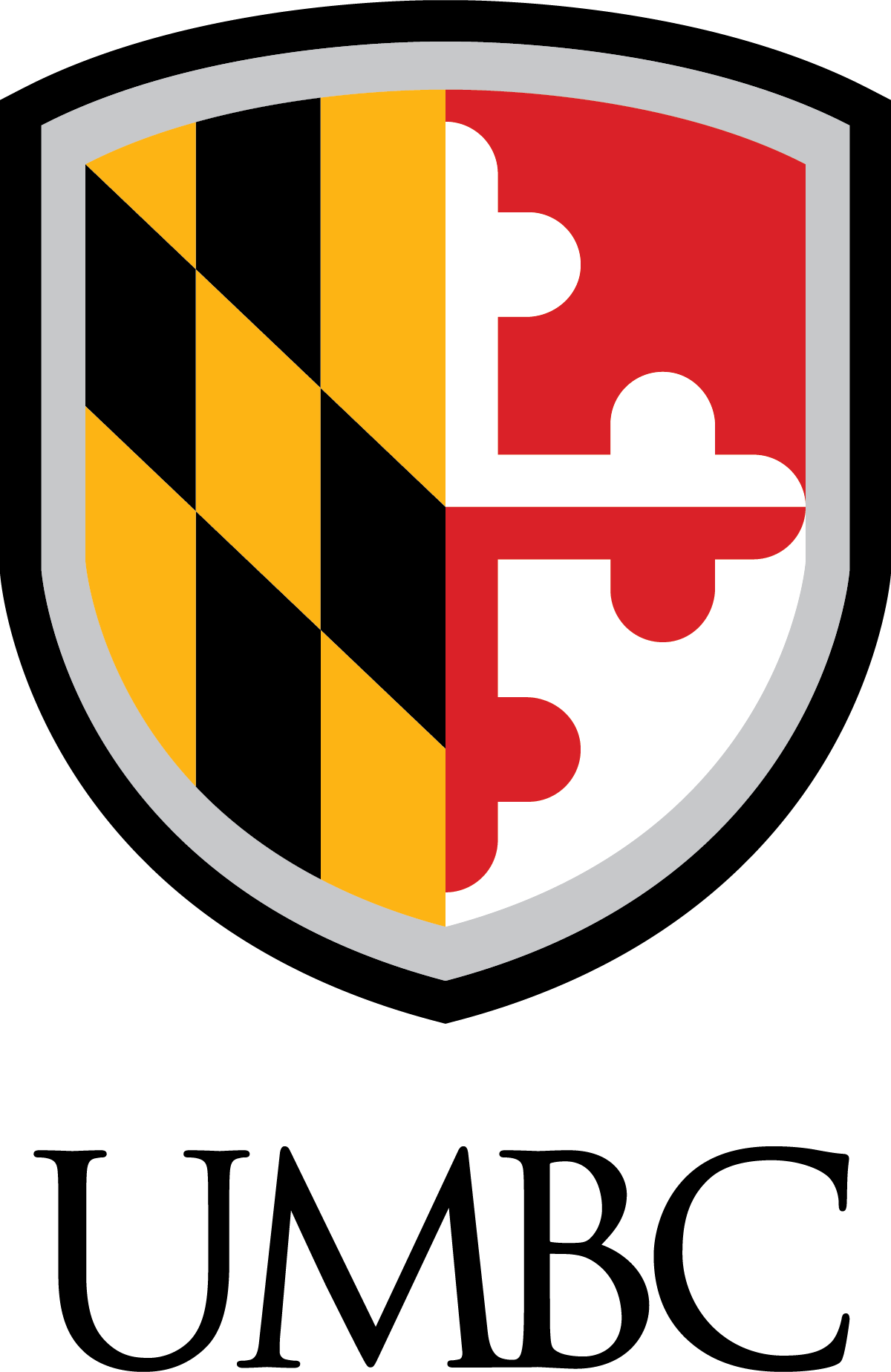 WHAT WE WANT FROM YOU?
Review Senate Bill 521.
Read about the concerns of our fellow USM GAs.
Voice your concerns here.
After today’s meeting, every GA will get an email to complete a Google Form by Friday, February 11th at 11:59pm.
Please participate in the poll to show your stance. 
Make your voice heard!
[Speaker Notes: send these links in the chat]
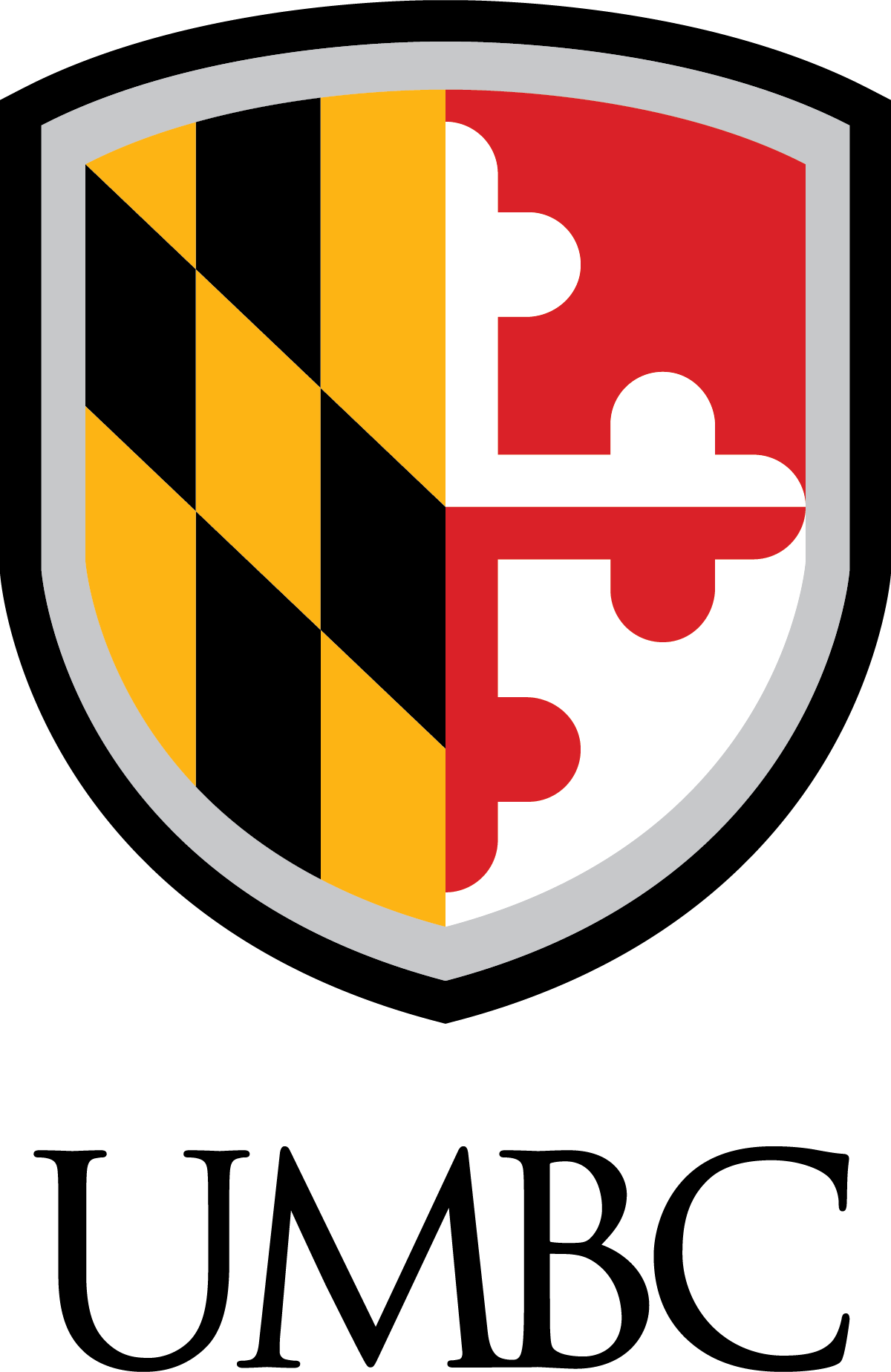 TIME TO ANSWER YOUR CONCERNS